SpecjalNOŚĆprzekładowa
Instytutu Filologii Polskiej UAM
			w Poznaniu
Instytut Filologii Polskiej
Uniwersytetu im. Adama Mickiewicza w Poznaniu
www.przekladowa.amu.edu.pl
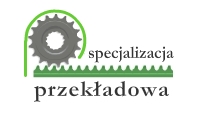 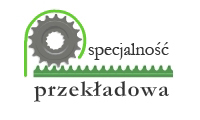 Specjalność przygotowująca do zawodu tłumacza literackiego
	lub naukowego (w zakresie humanistyki) z języka angielskiego,
	jak również krytyka przekładu, redaktora przekładu. 
	 
	Konieczna znajomość języka angielskiego 
	na poziomie średnio zaawansowanym (B2).
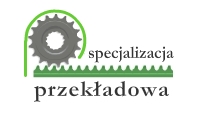 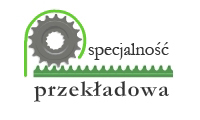 Instytut Filologii Polskiej
Uniwersytetu im. Adama Mickiewicza w Poznaniu
www.przekladowa.amu.edu.pl
Przedmioty w ramach naszej specjalnościZajęcia ukierunkowane teoretycznie:
Poetyka przekładu		(I rok, II semestr – 30 h, egzamin)
Historia przekładu		(I rok, II semestr – 30 h)

Teoria przekładu 		(II rok, I semestr – 30 h, egzamin)
Krytyka przekładu		(II rok, II semestr – 30 h)
Wstęp do komparatystyki	(II rok, I semestr – 30 h)
Przekład międzykulturowy	(II rok, II semestr – 30 h, egzamin)
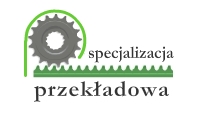 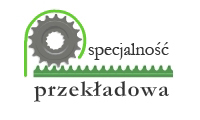 Instytut Filologii Polskiej
Uniwersytetu im. Adama Mickiewicza w Poznaniu
www.przekladowa.amu.edu.pl
Przedmioty w ramach naszej specjalności c.d.Zajęcia ukierunkowane praktycznie:
Warsztat tłumacza I i II 	(raz w tygodniu przez cztery 						semestry, łącznie 105 h, start 22 XI)
Literatura porównawcza 	(II rok, II semestr, 15 h)
Sztuka przekładu I i II	(7-8 spotkań z wybitnymi gośćmi 					w ciągu roku, w wybrane środy o 13.30)

 	Zajęcia na specjalności tradycyjnie odbywają się w piątki
	(poza gościnnymi Sztukami przekładu)
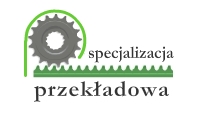 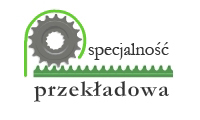 Instytut Filologii Polskiej
Uniwersytetu im. Adama Mickiewicza w Poznaniu
www.przekladowa.amu.edu.pl
W ramach Sztuki przekładu ostatnimi laty gościli u nas m.in.:
prof. Riita Oittinen z Uniwersytetu Helsińskiego, światowej sławy autorytet w dziedzinie przekładu dla dzieci
prof. Hala Kamal z Uniwersytetu Kairskiego, translatolożka, tłumaczka i ginokrytyczka
prof. Jerzy Jarniewicz, tłumacz, translatolog i poeta
Piotr Sommer, tłumacz, poeta, red. naczelny „Literatury na Świecie”
p. Emilia Kiereś, tłumaczka i prozaiczka
dr Maciej Kur z Uniwersytetu Gdańskiego, specjalista od przekładu audiowizualnego
p. Joanna Nowakowska, dyrektor Wydawnictwa Media Rodzina
p. Katarzyna Skalska, tłumaczka i dyrektor Wydawnictwa Zakamarki
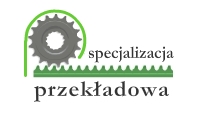 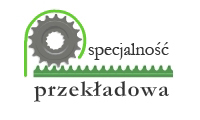 Instytut Filologii Polskiej
Uniwersytetu im. Adama Mickiewicza w Poznaniu
www.przekladowa.amu.edu.pl
Blisko współpracujemy z Centrum Badań Przekładoznawczych Uniwersytetu Jagiellońskiego – wspólna międzynarodowa konferencja w czerwcu tego roku: 

	Czynnik ludzki w przekładzie literackim – teorie, historie, praktyki / The Human Factor in Literary Translation – Theories, Histories, Practices, 5-7 VI 2019
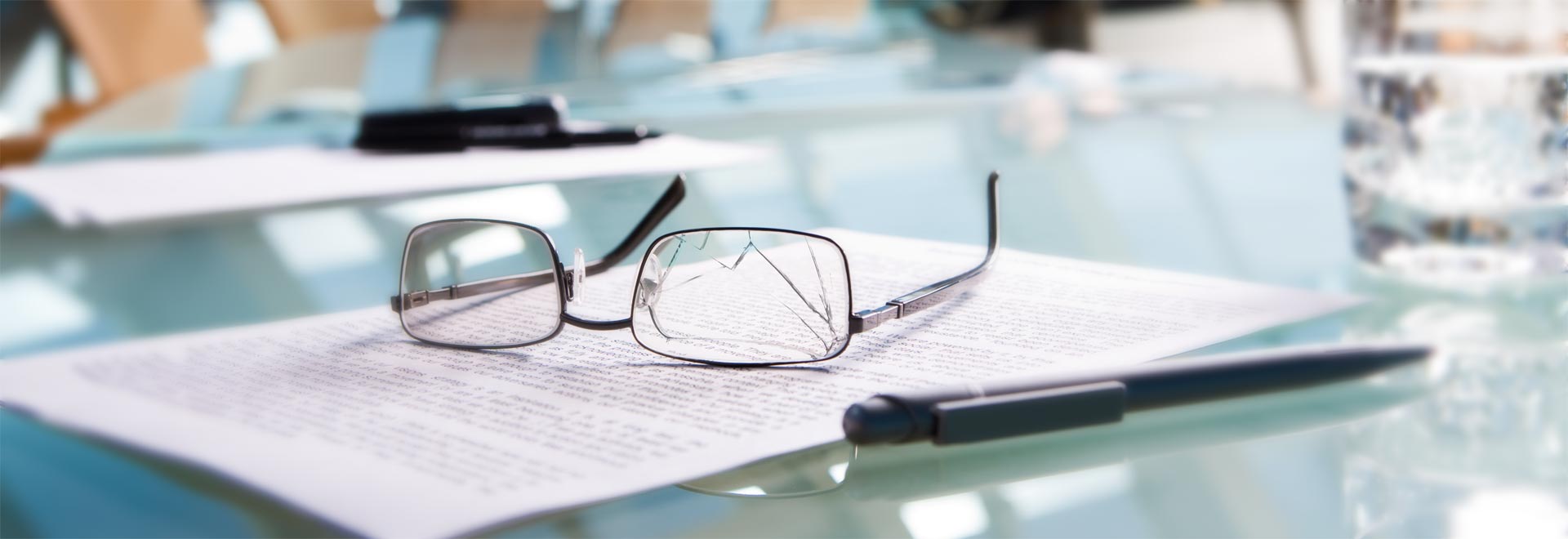 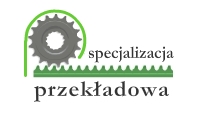 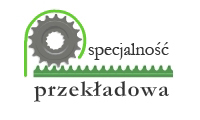 Instytut Filologii Polskiej
Uniwersytetu im. Adama Mickiewicza w Poznaniu
www.przekladowa.amu.edu.pl
Bardzo blisko współpracujemy z Kołem „Przekładnia”
	(spotkania w wybrane środy o 18.00 w gabinecie 211; zapraszamy!)

		         https://www.facebook.com/Przekladnia/
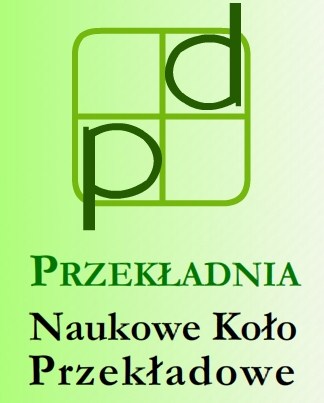 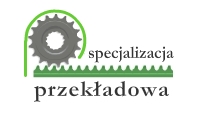 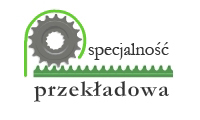 Instytut Filologii Polskiej
Uniwersytetu im. Adama Mickiewicza w Poznaniu
www.przekladowa.amu.edu.pl
Wszystkie przedmioty teoretyczne mają własne strony internetowe
z pokazami slajdów, zestawami ćwiczeń i scyfrowaną literaturą.
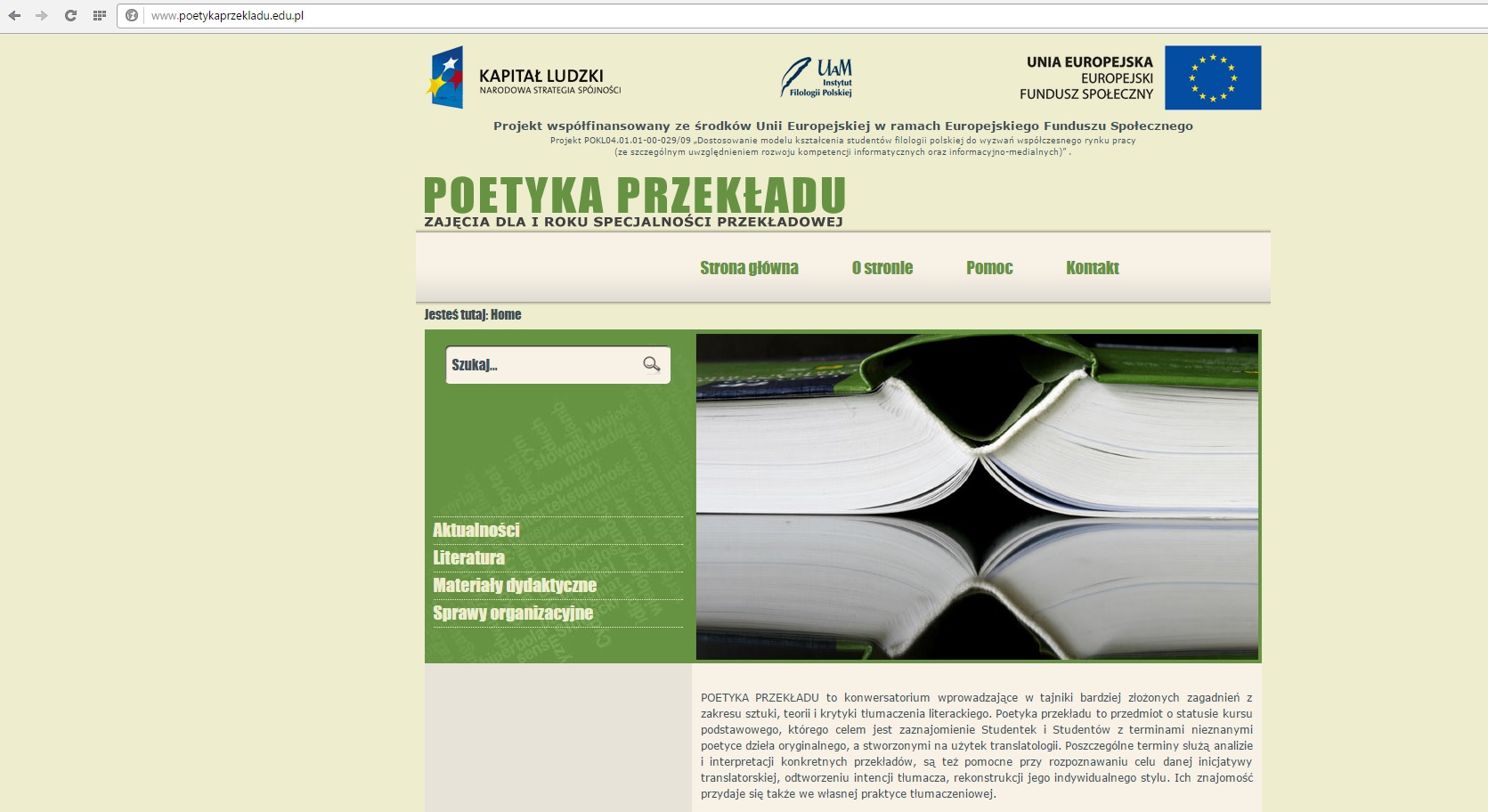 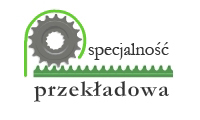 Instytut Filologii Polskiej
Uniwersytetu im. Adama Mickiewicza w Poznaniu
www.przekladowa.amu.edu.pl
Nasze książki
– pokłosie Warsztatu tłumacza II:
2012
Przełożony przez Zespół tłumaczek i tłumaczy
z II roku specjalności przekładowej 
podręcznik akademicki:

Mieke Bal, Narratologia.
Wprowadzenie do teorii narracji
Redakcja naukowa tłumaczenia
Ewa Kraskowska, Ewa Rajewska.
Wydawnictwo Uniwersytetu Jagiellońskiego,
Kraków 2012
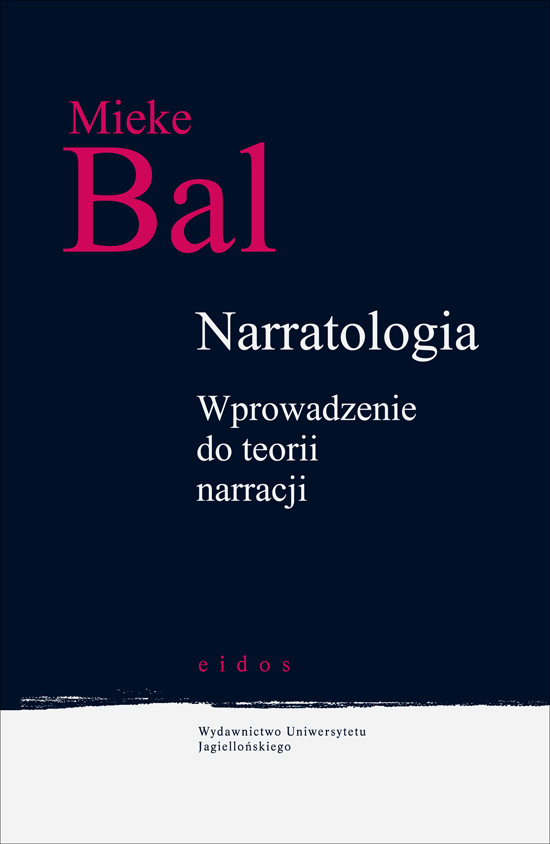 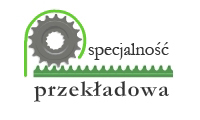 Instytut Filologii Polskiej
Uniwersytetu im. Adama Mickiewicza w Poznaniu
www.przekladowa.amu.edu.pl
2015
Przełożony przez Zespół tłumaczek i tłumaczy
z II roku specjalności przekładowej 
podręcznik o powieści akademickiej:

Elaine Showalter, Wydziałowe wieże.
Powieść akademicka i jej źródła (cierpień)
Redakcja naukowa tłumaczenia
Ewa Kraskowska, Ewa Rajewska
Wydawnictwo Poznańskie Studia Polonistyczne,
Seria: Studenckie Debiuty Przekładowe, t. I,
Poznań 2015
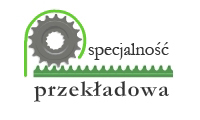 Instytut Filologii Polskiej
Uniwersytetu im. Adama Mickiewicza w Poznaniu
www.przekladowa.amu.edu.pl
2016
Przełożony przez Zespół tłumaczek
z II roku specjalności przekładowej 
zbiór esejów o profesjonalnym
i pełnym pasji czytaniu:

Rita Felski
Literatura w użyciu
Redakcja naukowa tłumaczenia
Ewa Kraskowska, Ewa Rajewska
Wydawnictwo Poznańskie Studia Polonistyczne,
Seria: Studenckie Debiuty Przekładowe, t. II,
Poznań 2016
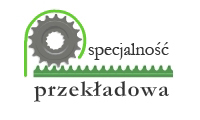 Instytut Filologii Polskiej
Uniwersytetu im. Adama Mickiewicza w Poznaniu
www.przekladowa.amu.edu.pl
2018
Walter Crane
O zdobnictwie książek
dawnych i nowych
Redakcja krytyczna – Katarzyna Krzak-Weiss
Redakcja naukowa tłumaczenia
Ewa Kraskowska, Ewa Rajewska
Wydawnictwo Universitas,
Kraków 2018
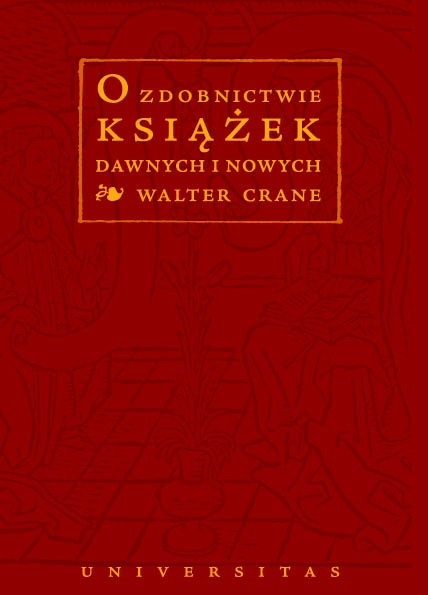 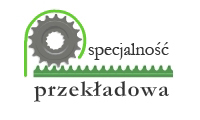 Instytut Filologii Polskiej
Uniwersytetu im. Adama Mickiewicza w Poznaniu
www.przekladowa.amu.edu.pl
Na ostatniej redakcyjnej prostej:

Elaine Showalter
Anarchia płciowa[Sexual Anarchy]
WydawnictwoPoznańskie Studia Polonistyczne,
Seria: Studenckie Debiuty Przekładowe,
t. IV, Poznań [zapewne 2020]
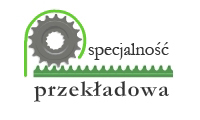 Instytut Filologii Polskiej
Uniwersytetu im. Adama Mickiewicza w Poznaniu
www.przekladowa.amu.edu.pl
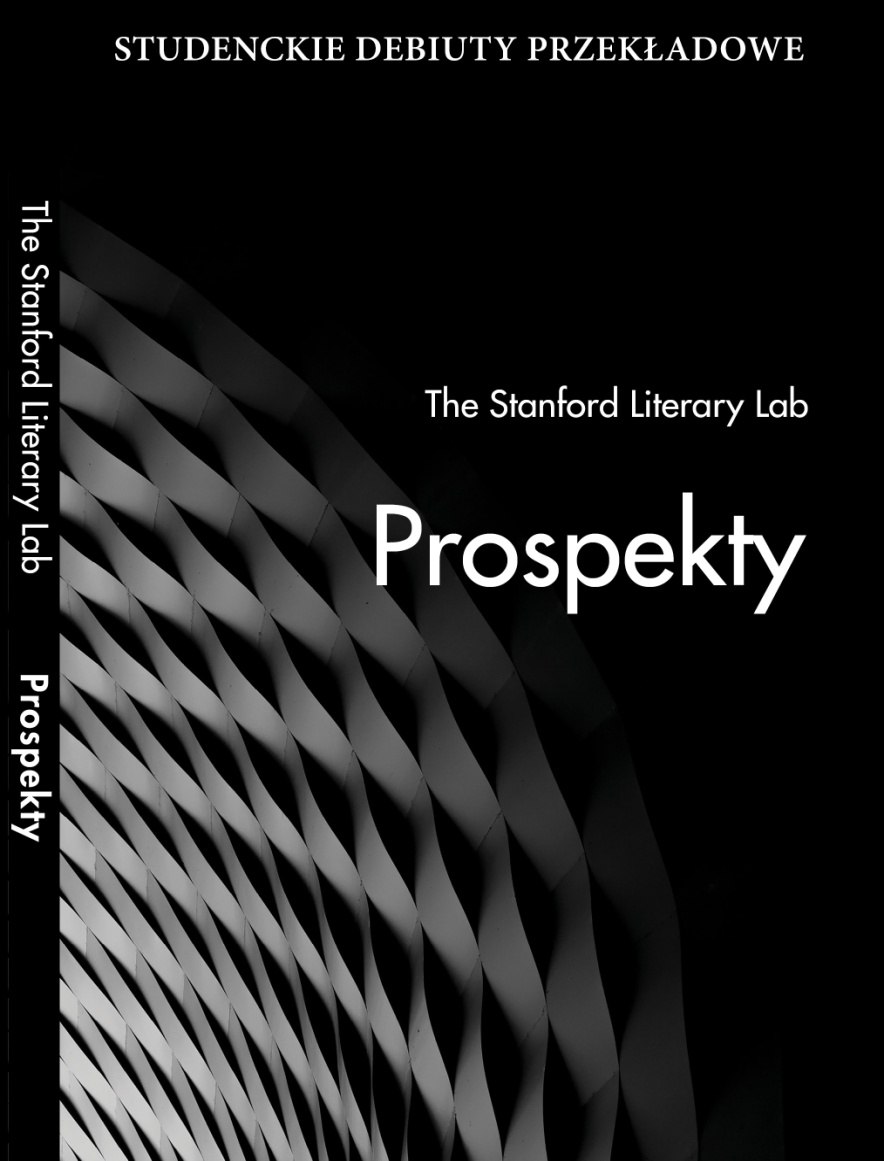 W przygotowaniu:

Franco Moretti
i Stanford Literary LabPamphlets [Prospekty]
WydawnictwoPoznańskie Studia Polonistyczne,
Seria: Studenckie Debiuty Przekładowe,
t. V, Poznań [zapewne 2020]
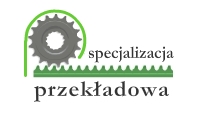 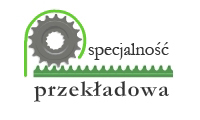 Instytut Filologii Polskiej
Uniwersytetu im. Adama Mickiewicza w Poznaniu
www.przekladowa.amu.edu.pl
Nabór na specjalność
	prowadzimy na podstawie zapisów bezpośrednich 
	- zależy nam na tym, żeby Państwa poznać - 	
	które będą się odbywały
	w piątek 8 listopada
	od godziny 11.30 do ostatnich Zainteresowanych
	 w gabinecie 211.

	Zapraszamy!
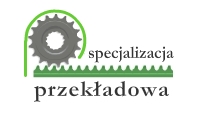 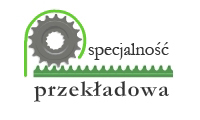 Instytut Filologii Polskiej
Uniwersytetu im. Adama Mickiewicza w Poznaniu
www.przekladowa.amu.edu.pl
Pytania? 

rajewska@amu.edu.pl

prof. UAM dr hab. Ewa Rajewska
kierowniczka specjalności przekładowej
www.przekladowa.amu.edu.pl
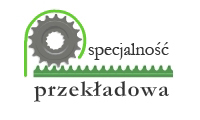